НАЦИОНАЛЬНЫЙ ИНСТИТУТ ГАРМОНИЧНОГО РАЗВИТИЯ ЧЕЛОВЕКА
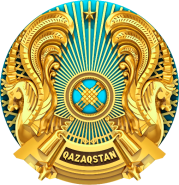 Центр
 педагогической поддержки родителей
Алматы 2023 год
АКТУАЛЬНОСТЬ РАЗРАБОТКИ
ТЕКУЩАЯ СИТУАЦИЯ
Тенденция увеличения женских монородительских семей:
ПРОБЛЕМЫ 
КАЗАХСТАНСКОЙ СЕМЬИ

■ Снижение ценности института семьи
■ Неосознанный подход 
к планированию семьи 
и родительству
■ Нарушение детско-родительских отношений
■ Утрата связи с национальной культурой
■ Девиантное родительство (малообразованность, алкоголизм, наркомания и др.)
Значительное  количество разводов относительно заключенных браков:
2022г. – 48 239 разводов / 140 256 заключенных браков (34,4%)
По данным БНС АСПР РК
2009г. – 15,1% семей, состоящих из матери с детьми
2021г. – 19,5% семей, состоящих из матери с детьми
По данным БНС АСПР РК
Снижение количества зарегистрированных браков:
Снижение уровня ценностей, воспитываемых в детях:
2021г., 9 месяцев – 105,3 тыс.  
2022г., 9 месяцев – 98,3 тыс.
По данным БНС АСПР РК, Ranking.kz
Трудолюбие: 
2020г. - 64,1%, 2021г. - 61,0%, 2022г. - 33,8% 
Уважение к старшим:
2020г. - 54,9%,  2021г. - 61,3%,  2022г. - 25,3%
Любовь к Родине:
2020 г. - 16,4%,  2021г. - 16,5%,  2022г. - 7,1% 
Справедливость: 
2020г. - 16,2%, 2021г. - 25,9%, 2022г. - 7,1%
Низкая вовлеченность родителей в воспитание и образование ребенка:
42% родителей не посещают школы вообще 
30% крайне редко или не интересуются
Утеря эмоционально-психологической близости в семье:
Недостаточная вовлеченность отцов в процесс воспитания, недостаток отцовского внимания к детям:
Любовь – 39,5% 
доверие, сходство во взглядах, взаимопонимание – 25,4%
РЕШЕНИЕ

Системное психолого-педагогическое просвещение родителей
Увеличение фактов семейно-бытового насилия:
Досуг ребенка совместно только с отцом – в 3,4% семьях
2021г. –  61 464 зарегистрированных случая
2022г., 9 месяцев – более 100 000 зарегистрированных случая 
По данным  factcheck.kz
2
Источники статистических данных:
1Аналитический отчет «Родители Казахстана: роль в образовании и воспитании детей в постпандемию»: Ирсалиев С.А., Камзолдаев М.Б., Абуов Б.Б., Ахметжанова А.А., Сыздыкбаева Р.С. – г. Нур-Султан: Общественное объединение «Центр анализа и стратегии «Белес», 2022. – 251 с
2Национальный доклад «Казахстанские семьи-2022»
3Социологическое исследование КИОР
ЦЕНТР  ПЕДАГОГИЧЕСКОЙ ПОДДЕРЖКИ РОДИТЕЛЕЙ
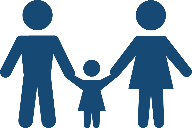 ЦЕЛЬ: обеспечение условий для эффективного взаимодействия между государственными организациями среднего образования и родителями в обеспечении благополучия детей
ЗАДАЧИ:
организация системной педагогической поддержки родителей для развития педагогической культуры, психолого-педагогических и социальных компетенций родителей для обеспечения благополучия детей
объединение  усилий социальных партнеров в развитии культуры позитивного родительства.
повышение мотивации у родителей по обеспечению благополучия детей в процессе семейного воспитания.
укрепление взаимодействия между организацией образования и семьей в воспитании и развитии детей
широкое социальное партнерство, привлечение квалифицированных экспертов и ресурсных организаций
гуманистическая направленность процесса
использование достижений современной науки
и практики
ПРИНЦИПЫ РЕАЛИЗАЦИИ:
опора на национальную культуру, ценности и традиции
дифференциация и индивидуализация просвещения родителей
ЦЕНТР ПЕДАГОГИЧЕСКОЙ ПОДДЕРЖКИ РОДИТЕЛЕЙ
ЦЕЛЕВАЯ АУДИТОРИЯ – РОДИТЕЛИ ДЕТЕЙ 
ОТ 6 ДО 18 ЛЕТ
РЕГУЛЯРНОСТЬ ЗАНЯТИЙ - 2 РАЗА В МЕСЯЦ
ОФЛАЙН В ШКОЛЕ
ОНЛАЙН НА ПЛАТФОРМЕ
44% - живут в селе
31,5 лет
56% - живут в городе
35,4% с высшим образованием
ВАРИАТИВНОСТЬ- 
ПРЕДЛАГАЮТСЯ ЗАНЯТИЯ ДЛЯ РОДИТЕЛЕЙ НА ВЫБОР ПО ВОЗРАСТУ ДЕТЕЙ 
6-10 ЛЕТ, 10-15 ЛЕТ, 15-18 ЛЕТ
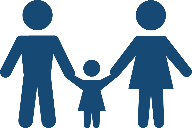 В среднем 3 ребенка в семье
* Данные указаны за 2021 год www.gov.kz
ПОДГОТОВЛЕНЫ
МЕТОДИЧЕСКИЕ РЕКОМЕНДАЦИИ ПО ПЕДАГОГИЧЕСКОЙ ПОДДЕРЖКИ РОДИТЕЛЕЙ  В ОРГАНИЗАЦИЯХ ОБРАЗОВАНИЯ РЕСПУБЛИКИ КАЗАХСТАН
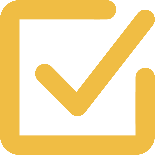 РУКОВОДСТВО для педагогов ПО ПРОВЕДЕНИЮ ЗАНЯТИЙ с РОДИТЕЛями
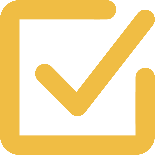 ВИДЕОЗАНЯТИЯ,
ВИДЕОРОЛИКИ
ЧЕК-ЛИСТЫ
Положение о Центре педагогической поддержки родителей
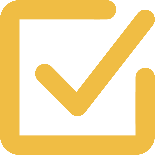 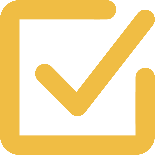 СОДЕРЖАНИЕ ПРОСВЕЩЕНИЯ РОДИТЕЛЕЙ И ОЖИДАЕМЫЕ РЕЗУЛЬТАТЫ
Содержание программ педагогической поддержки родителей основывается на 
национальных ценностях, 
теоретических основах благополучия детей,
учитывает возрастные особенности их развития. 	
Важным аспектом проведения занятий является обращение к национальному наследию, мудрости выдающихся мыслителей казахского народа.
ОЖИДАЕМЫЕ  РЕЗУЛЬТАТЫ
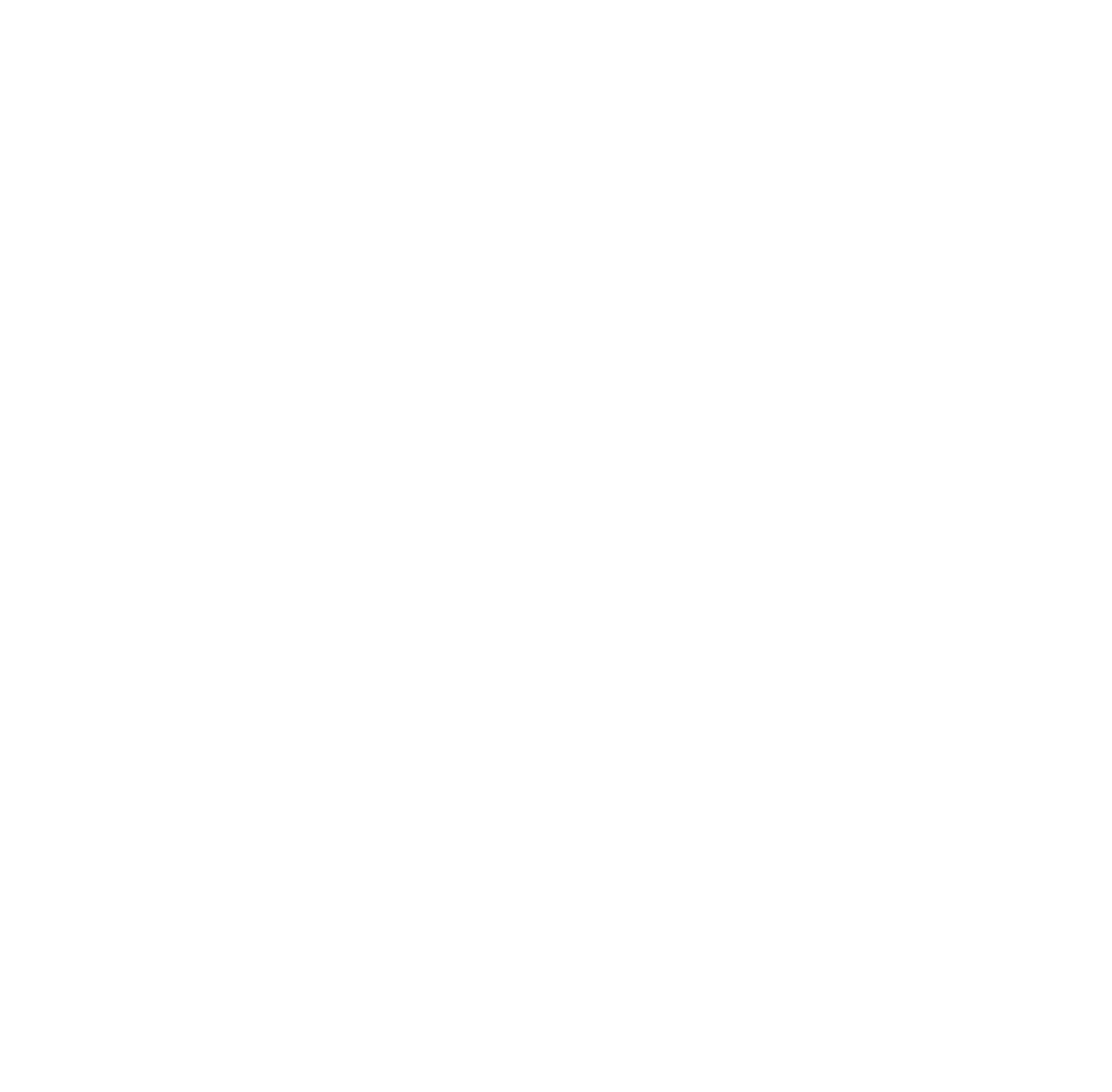 ● Улучшение детско-родительских отношений в казахстанских семьях.

● Востребованность в родительском сообществе психолого-педагогических знаний и навыков. 

● Положительная динамика  показателей детского благополучия в единстве физического, когнитивного, эмоционального и социального аспектов.

● Консолидация родительской и педагогической общественности в вопросах обеспечения благополучия детей.
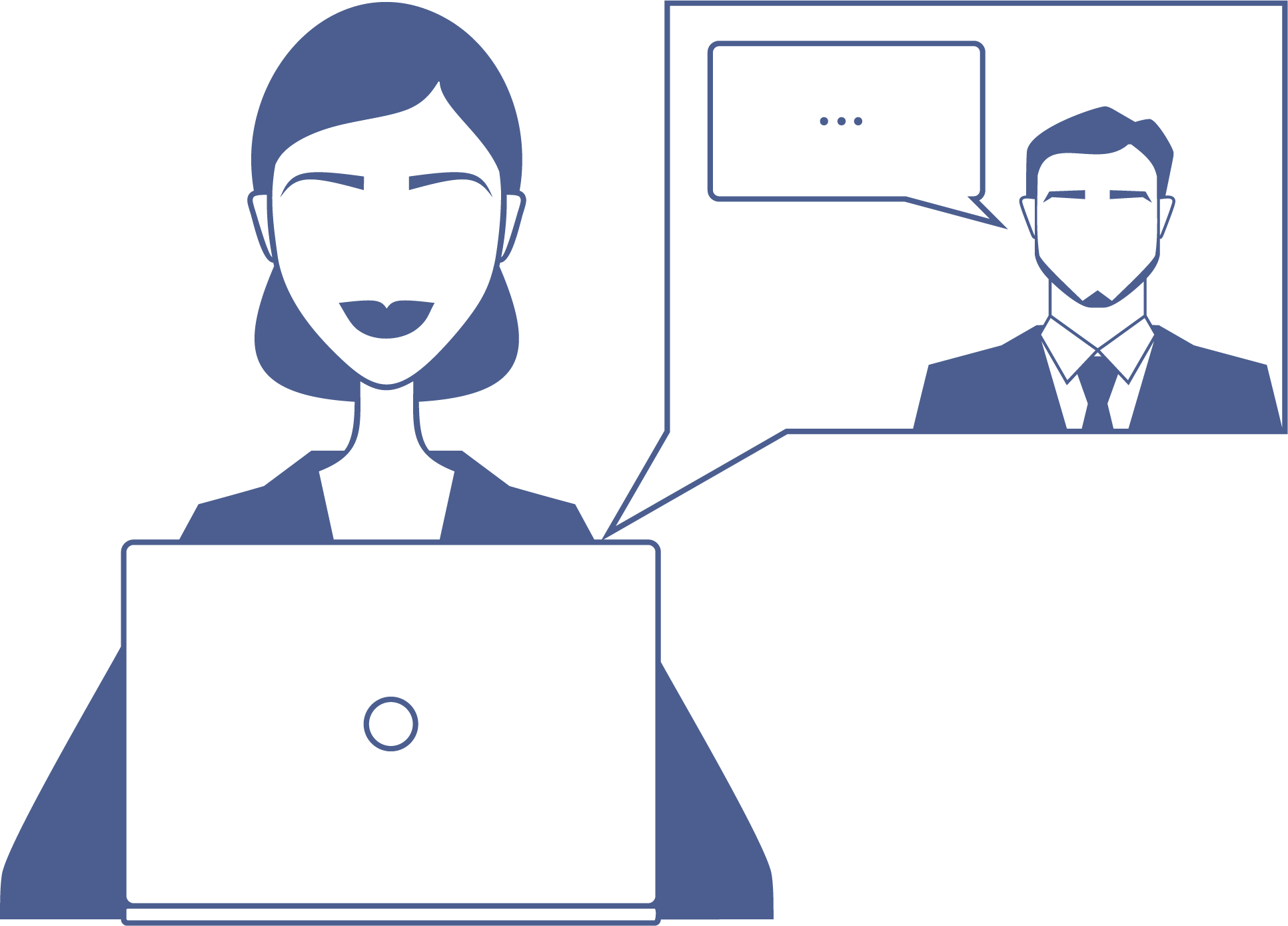 ФОРМЫ ЗАНЯТИЙ
● офлайн в школе: семинары-практикумы, тренинги,  воркшопы, деловые игры, дискуссионные занятия;  
● онлайн на платформе: видеозанятия, вебинары, онлайн-консультирование родителей педагогическими работниками и ведущими специалистами психолого-педагогической, медицинской и социальной помощи.
5
СОДЕРЖАНИЕ ЗАНЯТИЙ ДЛЯ РОДИТЕЛЕЙ ДЕТЕЙ ОТ 6-7 ДО 10-11 ЛЕТ
Әрбір бала – жарық жұлдыз
Каждый ребенок уникален: как его раскрыть
Отбасы - бақыт бесігі  
Проект жизни родителей – счастливый человек
Білімдіге дүние жарық 
Радость познания: как помочь ребенку учиться с удовольствием
Благополучие  ребенка как основа его счастливой жизни
Ответственность родителей за благополучие ребенка
Возрастные и социальные особенности младших школьников
Как создать благоприятный климат в семье
Методы семейного воспитания на основе общечеловеческих и национальных ценностей
Воспитание волевых качеств и  характера в традициях национальной культуры
Влияние темперамента на учебную деятельность, поведение и общение
Как раскрыть уникальность ребенка в соответсвии с его темпераментом 
Взаимодействие семьи и школы в раскрытии уникальности каждого ребенка
Важность адаптации ребенка к школе для развития его личности 
Приемы развития памяти, внимания, мышления и коммуникации у ребенка в национальной культуре
Домашние задания: помогать или не помогать
Взаимодействие семьи и школы для повышения мотивации обучения детей
Сенім арту - жетістік кепілі
Как поддержать ребенка  в сложной ситуации
Ойынға тәуелділікті қалай жеңуге болады?
Как преодолеть зависимость детей от компьютерных игр
Баланы жастан...
Как развить смекалку и эрудицию у ребенка
Интеллектуальные игры и их влияние на развитие у детей смекалки и эрудиции
Национальные и семейные интеллектуальные игры для детей и родителей
Взаимодействие семьи и школы по развитию смекалки и эрудиции у ребенка
Сложные ситуации в жизни ребенка
Агрессия, ложь, истерика и другие проявления  ребенка в сложных ситуациях.
Распознавание и понимание состояния ребенка в сложной ситуации
Эффективные способы поддержки  ребенка в сложных ситуациях
Опора на сильные стороны  ребенка в разрешении  ситуации
О влиянии компьютерных игр на психику ребенка
Соблюдение режима пользования интернетом
Как защитить ребенка от игровой зависимости
Альтернатива компьютерным играм
Тәлімменен өрілген біздің дәстүр
Традиции как основа семейного благополучия
Әкені көріп ұл өсер, шешені көріп қыз өсер
Воспитание личным примером
Актуальность семейных традиций. 
Семейные традиции и хобби, способствующие  единению семьи.
Обучение основам создания семейных традиций: практические приемы.  
Взаимодействие школы и родителей в соблюдении семейных традиций, проявление взаимного уважения и культивирование школьных традиций. 
Преемственность национальных и семейных традиций.
Польза совместного времяпрепровождения взрослых и детей в семье
Качества характера родителя, которые важно транслировать в повседневной жизни
Привитие полезных привычек
Держать свое слово и выполнять обещания – важный жизненный принцип родителей
СОДЕРЖАНИЕ ЗАНЯТИЙ ДЛЯ РОДИТЕЛЕЙ ДЕТЕЙ ОТ 11-12 ДО 14-15 ЛЕТ
Балаға үйрету: ақылыңды мейірімге орап бер
Как найти ключ к своему ребенку
Ақыл айтпа, жол көрсет.
Новые условия обучения: как ребенку пройти адаптацию
Баланың бас ұстазы – ата-ана. 
Позитивное родительство: слушать, слышать, быть услышанным
Мүшел жас. Возрастные кризисы подростка, способы справляться с их проявлениями
Общие интересы родителей и детей как основа их взаимопонимания
Как строить общение с подростком. Конструктивные переговоры
Конфликты с подростком и пути их разрешения
Умение прощать как условие сохранения эмоционального контакта между родителем и ребенком
Возрастные и социальные особенности подростков
Воспитание как позитивное воздействие на подростка
Особенности позитивного родительства
Принципы и правила позитивного родительства Национальные истоки позитивного родительства
Удовлетворенность и психологическое благополучие как результат позитивного родительства
Физиологическая адаптация подростка, условия повышения его работоспособности 
Культура национального питания как возможность физиологической адаптации подростка
Социально-психологическая адаптация подростка
Влияние самооценки подростка на процесс адаптации 
Развитие коммуникативных навыков подростка в семье
Взаимодействие семьи и школы в успешной социализации подростка
Ақпараттан ақ-қараны ажырату өнері.
Ребенок в интернете:  как найти золотую середину
«Әр нәрсенің өлшемі бар...»
Как удержать баланс между «надо» и «хочу»
Бұлақ көрсең, көзін аш. 
Растим творческую личность
Ключевые проблемы, последствия и возможности использования подростком интернета
Алгоритм поведения родителей для защиты  подростка от кибербуллинга и опасных источников в интернет-пространстве
Влияние воспитания  на поведение подростка в сети 
Взаимодействие школы и родителей по обеспечению информационной безопасности подростка
Потребности и желания подростка
Признаки проблемного поведения подростка
Алгоритм работы с негативными эмоциями
Способы саморегуляции 
Предотвращение правонарушений среди подростков
Методы развития творческого мышления подростка  в условиях семьи 
Значение национальных детских игр в развитии творчества детей в условиях современной семьи
Повышение эффективности творческих занятий с детьми
Взаимодействие семьи и школы по развитию творческой личности
Отбасы құндылығы - сарқылмас қазына
Ценности как основа семейного счастья
Жасөспірімдермен қарым-қатынас құпиялары.
Особенности взаимоотношений подростков
Актуальность применения семейных ценностей 
Гостеприимство как основа семейных ценностей
«Добрые родители - Добрый ребенок» 
Бабалар дәстүрі – ұрпаққа өсиет – обсуждение и применение традиций передающихся из поколения в поколение как ценностная основа семьи  
Важность взаимодействия школы и родителей в вопросах сохранения национальных ценностей у подростков
Дружба – самое важное в жизни подростка
Как дружат современные дети. Подростковые субкультуры
Конфликты между подростками. Буллинг
Стратегии родительского поведения
Национальные  ценности  «принятие», «уважение», «открытость» как основа построения взаимоотношений между людьми
7
СОДЕРЖАНИЕ ЗАНЯТИЙ ДЛЯ РОДИТЕЛЕЙ ДЕТЕЙ ОТ 15-16 ДО 17-18 ЛЕТ
Көркем мінез – баға жетпес байлық. 
Эмоциональный интеллект – основа успешной личности
Боламын деген баланың бетін қақпа, белін бу...
Личность как результат саморазвития на основе нравственных ценностей
Сен жанбасаң лапылдап...  
Как помочь ребенку найти свое призвание
Возрастные и социальные особенности старшеклассников
Позитивное родительство как поддержка желания и способности старшеклассника самостоятельно выстраивать свою жизнь
Самостоятельная деятельность – главный способ развития личности
Приемы самовоспитания: национальная этика и современность
Призвание – основа самореализации
Ключ к самореализации – раскрытие особенностей темперамента, способностей, качеств характера
«Подводные камни» на пути самоопределения старшеклассника 
Профессиональное самоопределение – основа счастья и жизненного успеха
Эмоциональный интеллект и его влияние на качество жизни человека
Структурные компоненты эмоционального интеллекта
Алгоритмы и продуктивные способы поведения в кризисных ситуациях
Культура общения с взрослеющими детьми
Национальные особенности в проявлении эмоций
Жақсыдан қашпа, жаманға баспа...
Социальные сети и интернет-пространство: безопасное поведение старшеклассников
Күйзелістен шығар жол
Помогаем пережить стресс
Құмарлыққа бой алдыру – тәуелділік құрдымы
Зоны рисков в развитии старшеклассников
Как поддержать свое ресурсное состояние
 Методы выхода из стресса
Эмоциональная регуляция – достижение баланса в стрессовой ситуации
Агрессия, депрессия, суицидальное поведение и другие крайние проявления стресса
Право на ошибку как возможность обретения опыта
Взаимодействие школы и семьи в обеспечении стрессоустойчивости ребенка
Виды зависимости 
Признаки наличия зависимости у старшего школьника
Меры профилактики зависимого поведения
Взаимодействие семьи и школы по профилактике зависимости
Интернет-безопасность старшеклассников
Диагностика игровой зависимости у старшеклассников
Социальные сети и интернет зависимое поведение старшеклассников 
Профилактика интернет-зависимости старшеклассников
Взаимодействие семьи и школы по предотвращению зависимости от социальных сетей и интернет-пространства
Атадан өсиет, анадан қасиет 
Традиции и ценности семьи: от поколения к поколению
Сүйіспеншілік – сыйластық кілті
Любовь  –  ключ к взаимопониманию
Взаимосвязь традиций народа и традиций семьи
Преемственность поколений как передача знаний, ценностей, мироощущения и традиций от старших поколений – младшим 
Роль матери и отца в семье
Особенности развития современного поколения детей, которые необходимо учитывать в семейном воспитании
Сохранение традиций семьи в изменяющихся условиях  жизни современного общества
Любовь как основа эмоционального равновесия в семье 
Понятие «Айналайын», всесторонняя поддержка ребенка в семье 
Искренность в выражении эмоций. Эмоциональные манипуляции
Как говорить со старшеклассником на деликатные темы
8
ОРГАНИЗАЦИЯ КЛУБА «ДАНАЛЫҚ МЕКТЕБІ»
Заседания клуба
Темы
Формы проведения
1.  ЖЕТІ АТАСЫН БІЛГЕН ҰЛ, ЖЕТІ ЖҰРТТЫҢ ҚАМЫН ЖЕР 
СЫН ЗНАЮЩИЙ СВОИХ ПРЕДКОВ  ДО СЕДЬМОГО ПОКОЛЕНИЯ,  ЗАБОТИТСЯ О  СЕМЕРЫХ ДИНАСТИЯХ
2.   БАБАЛАР ДӘСТҮРІ – ҰРПАҚҚА ӨСИЕТ 
ТРАДИЦИЯ ПРЕДКОВ – ЗАВЕЩАНИЕ    ПОТОМКАМ
круглый стол
конкурс
семинар 
встреча 
беседы
дискуссии
разговор за дастарханом
АТА ӨСИЕТІ
3.   ЕРТЕГІ – ТАНЫМНЫҢ КӨЗІ
СКАЗКА – ИСТОЧНИК ПОЗНАНИЯ
4.   ЫРЫМ-ТЫЙЫМ – ӘДЕПТІЛІК НЕГІЗІ 
НАРОДНЫЕ СУЕВЕРИЯ  И ЗАПРЕТЫ – ОСНОВА ПОРЯДОЧНОСТИ
ӘЖЕ ДАНАЛЫҒЫ
ДАНАЛЫҚ МЕКТЕБІ
5.   АҒАСЫ БАРДЫҢ – ЖАҒАСЫ БАР 
СТАРШИЙ БРАТ — ОПОРА МЛАДШЕГО
6.   ЕР ЖІГІТКЕ ЖАРАСАР САЛАУАТТЫ БЕЙНЕСІ 
ЗДОРОВЫЙ ОБРАЗ ЖИЗНИ, ПОДХОДИТ НАСТОЯЩЕМУ МУЖЧИНЕ
АҒА ҚАМҚОРЛЫҒЫ
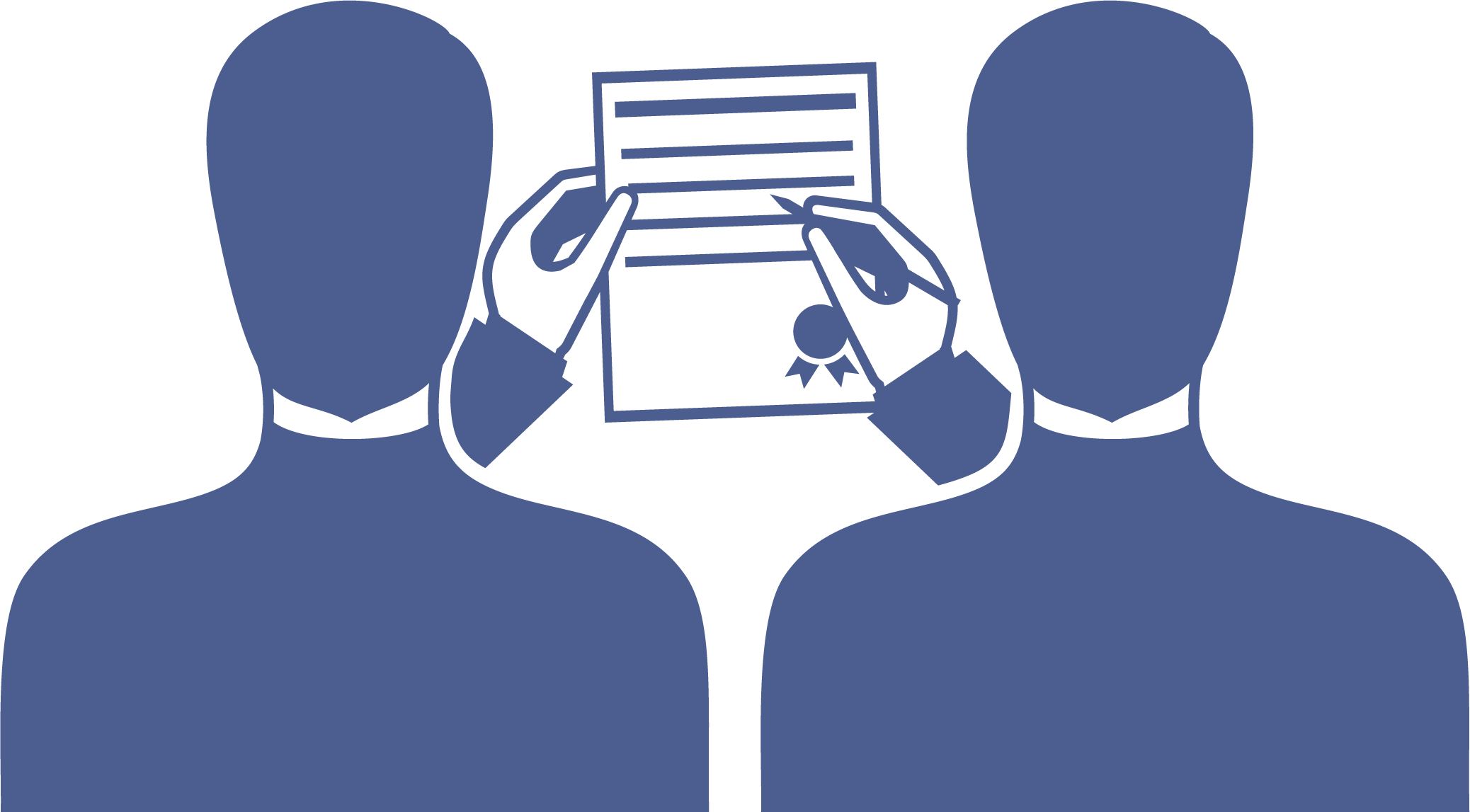 7.   ҚЫЗ ҒҰМЫРДЫҢ ҚҰПИЯЛАРЫ. СЕКРЕТЫ ИЗ ЖИЗНИ ДЕВУШКИ
8.   ҚЫЗДАР БІЛУГЕ ТИІС... ДЕВУШКИ ДОЛЖНЫ ЗНАТЬ...
ЖЕҢГЕ КЕҢЕСІ
Работа клуба будет поддерживаться онлайн-школой на портале
Спикеры клуба: представители старшего поколения, эксперты
Организаторы клуба: педагоги
НАУЧНО-МЕТОДИЧЕСКАЯ ПОДДЕРЖКА ДЕЯТЕЛЬНОСТИ ЦЕНТРОВ
ДЛЯ ПродвижениЯ в СМИ, социальных сетях БУДУТ ОРГАНИЗОВАНЫ:
прямые эфиры  
интервью
репортажи
анонсы важных событий
широкий обмен мнениями
БУДУТ РАЗРАБОТАНЫ:
портал
цифровые ресурсы
контент онлайн-школы 
видеоматериалы
чек-листы
С СЕНТЯРБЯ БУДУТ ОРГАНИЗОВАНЫ: 
22 вебинара
5 семинаров
5 мастер-классов
1 конференция для педагогов
РЕГИОНАЛЬНЫЕ УПРАВЛЕНИЯ ОБРАЗОВАНИЯ /
ГОРОДСКИЕ И РАЙОННЫЕ ОТДЕЛЫ ОБРАЗОВАНИЯ
ОСУЩЕСТВЛЕНИЕ МОНИТОРИНГА КАЧЕСТВА ОРГАНИЗАЦИИ ДЕЯТЕЛЬНОСТИ
ВЫЯВЛЕНИЕ, ТРАНСЛЯЦИЯ ЛУЧШЕГО ОПЫТА
ИНФОРМАЦИОННАЯ ПОДДЕРЖКА
ОРГАНИЗАЦИОННАЯ ПОДДЕРЖКА
ПРОВЕДЕНИЕ МОНИТОРИНГОВЫХ ИССЛЕДОВАНИЙ
ОРГАНИЗАЦИИ ОБРАЗОВАНИЯ
ННПИБД «ӨРКЕН»
Выявление потребности родителей в освещении определённых проблем (входное анкетирование в начале учебного года)
Выявление уровня удовлетворенности родителей (опрос родителей по завершении курсов)
Оценка эффективности деятельности центра: диагностика уровня родительской вовлеченности в образовательный процесс своих детей (входное и выходное анкетирование, глубинные интервью)
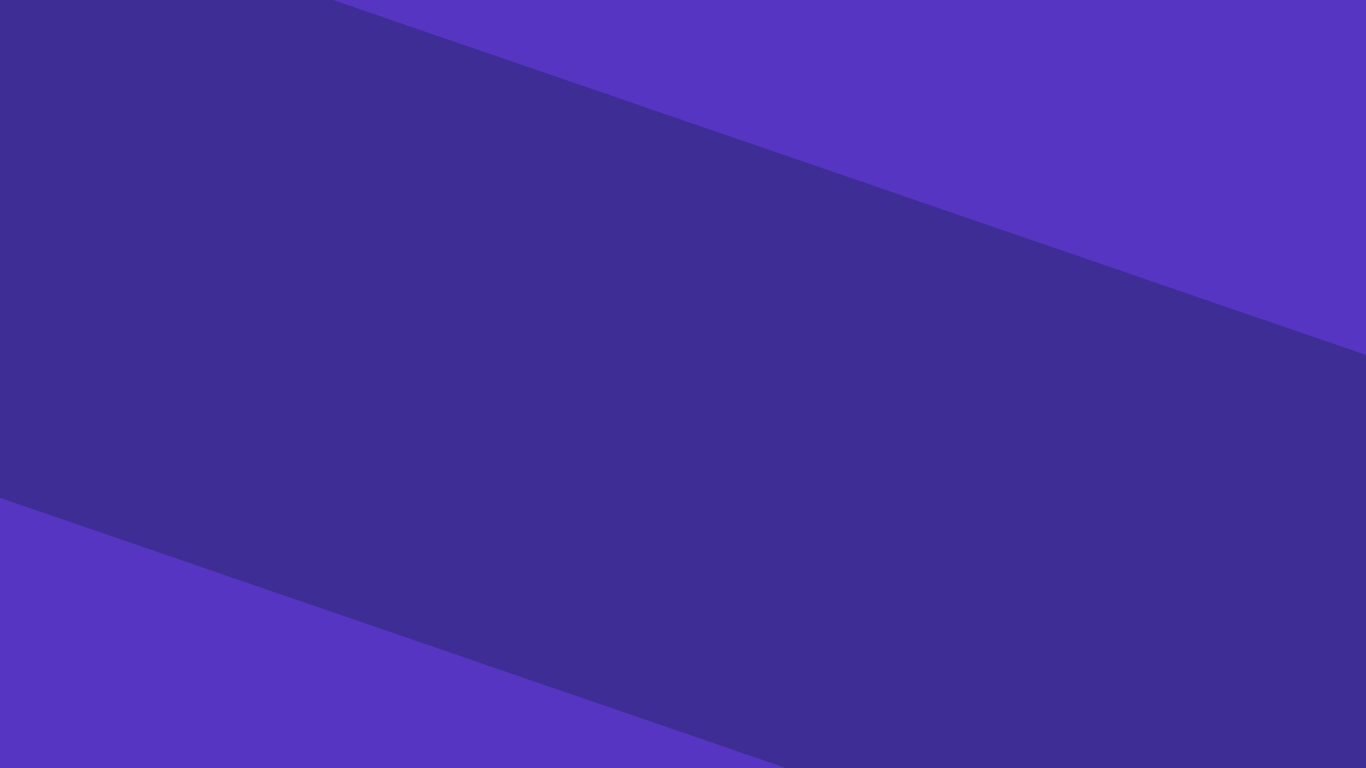 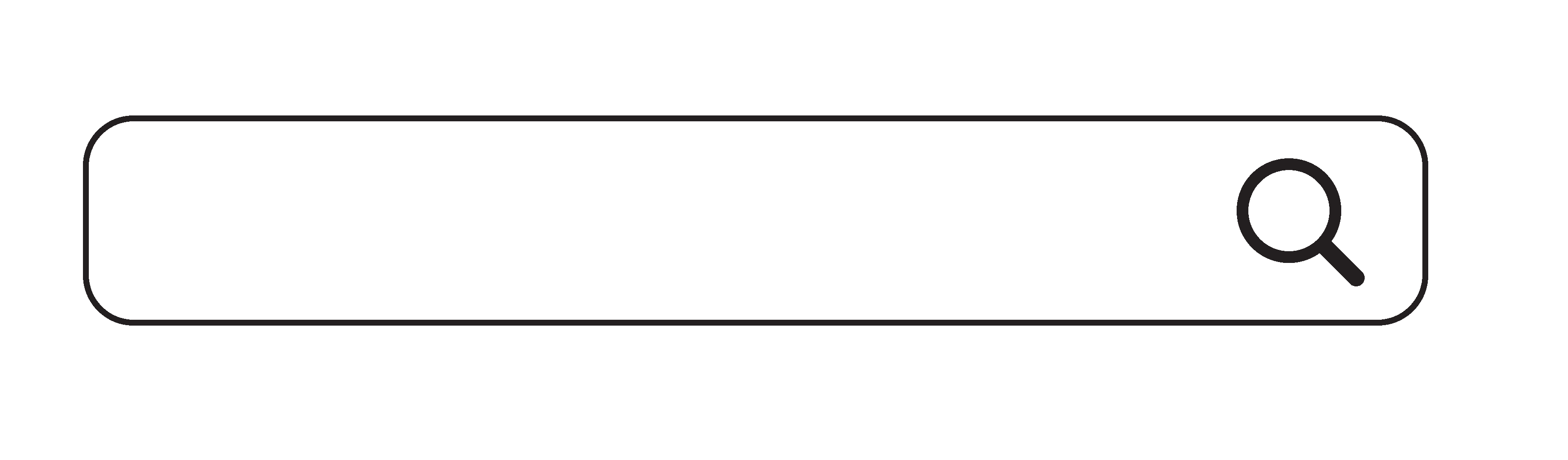 ТЕСТЫ
О НАС
КОНТАКТЫ
ЦЕНТР
ПЕДАГОГИЧЕСКОЙ ПОДДЕРЖКИ
РОДИТЕЛЕЙ
ЗАПИСЬ НА КОНСУЛЬТАЦИЮ
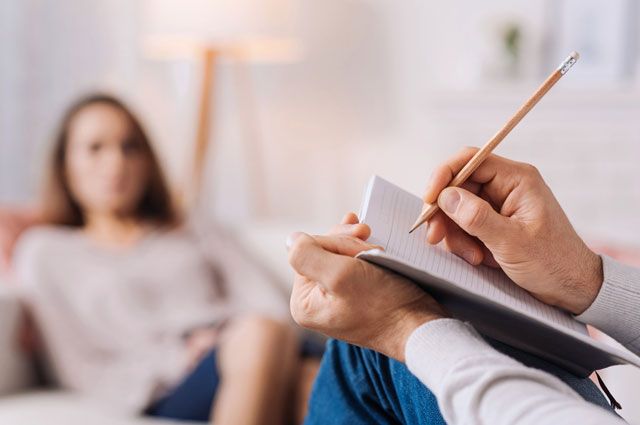 ДЛЯ РОДИТЕЛЕЙ 
ДЕТЕЙ ОТ 6-7 ЛЕТ ДО 10-11 ЛЕТ
ДЛЯ РОДИТЕЛЕЙ 
ДЕТЕЙ ОТ 10-11 ЛЕТ ДО 14-15 ЛЕТ
АНОНСЫ
ПОЛЕЗНЫЕ РЕСУРСЫ
ВЕБИНАРЫ
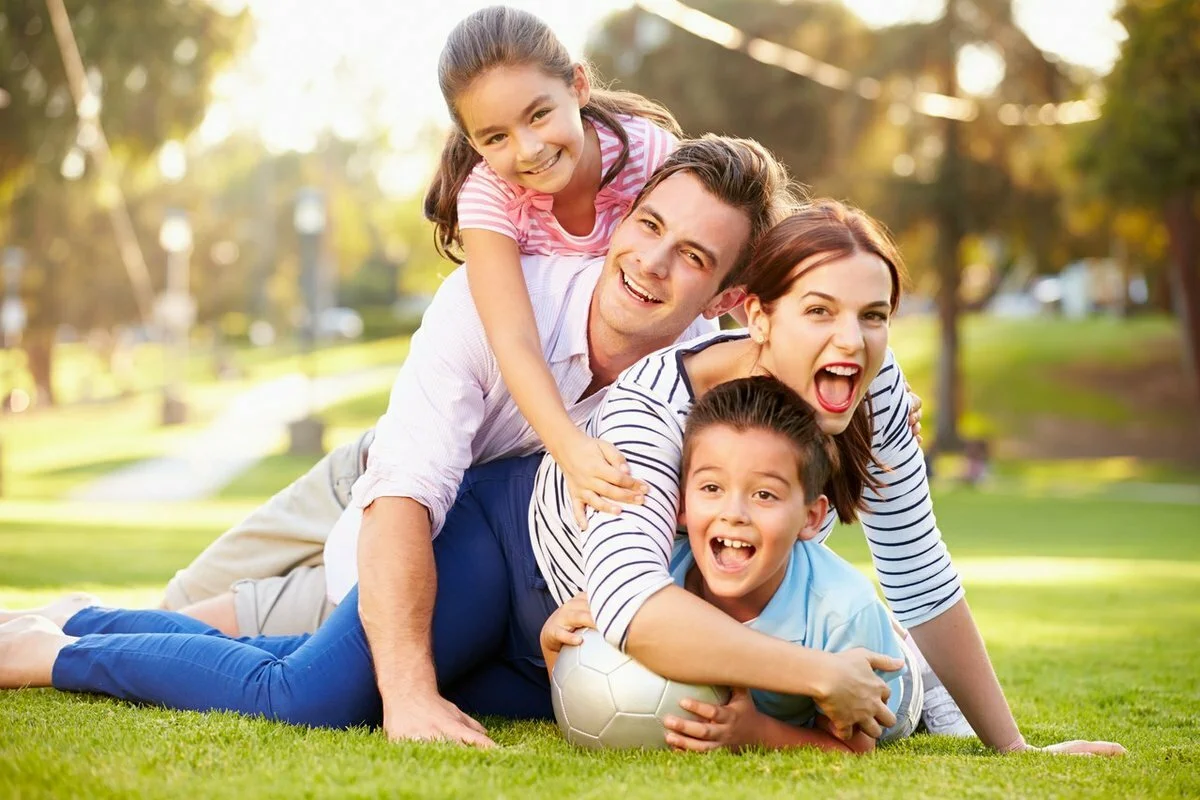 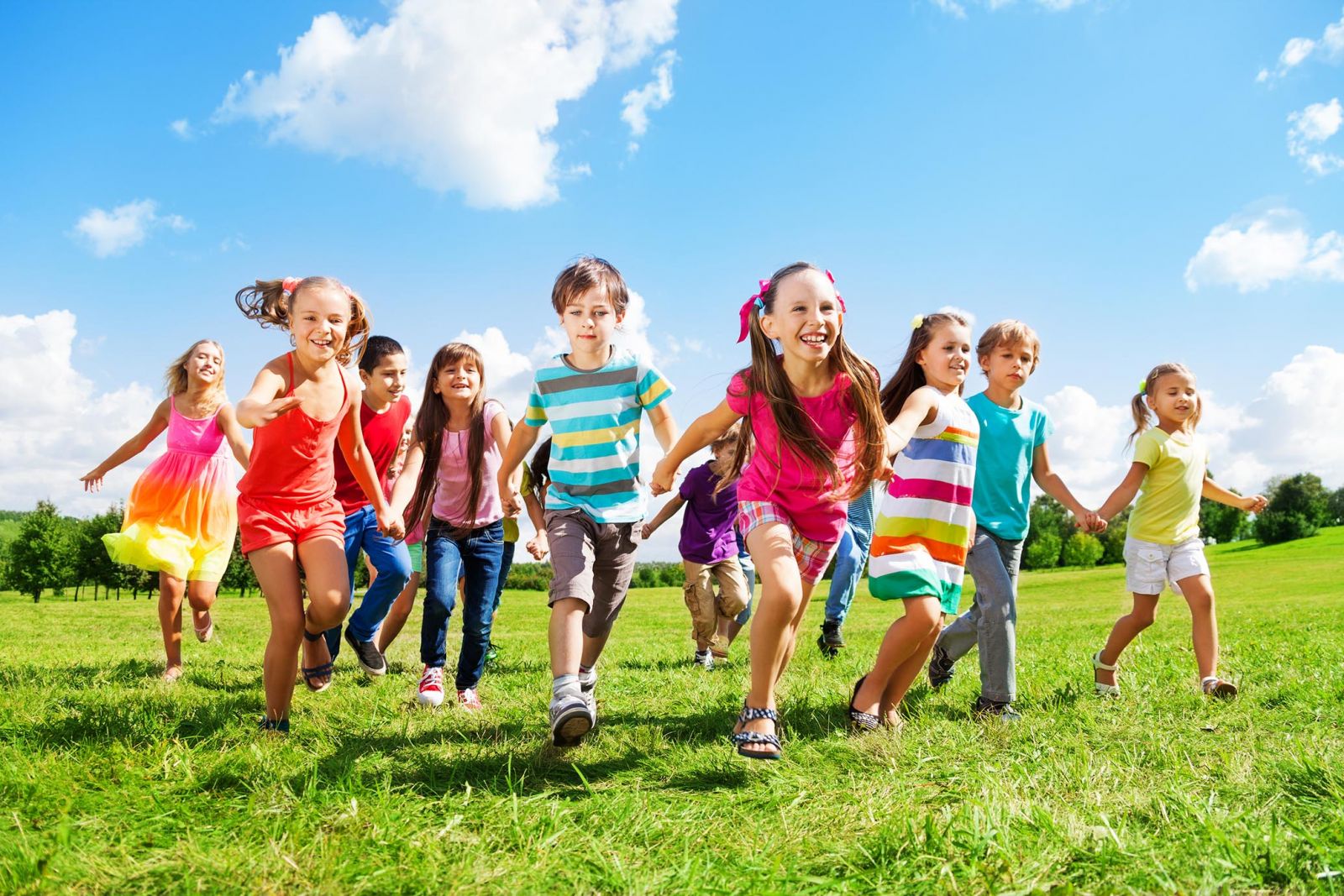 ДЛЯ РОДИТЕЛЕЙ 
ДЕТЕЙ ОТ 14-15 ЛЕТ ДО 17-18 ЛЕТ
СЕТЕВОЕ СООБЩЕСТВО
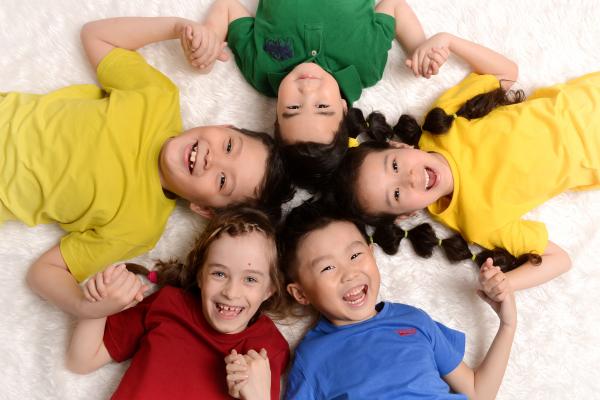 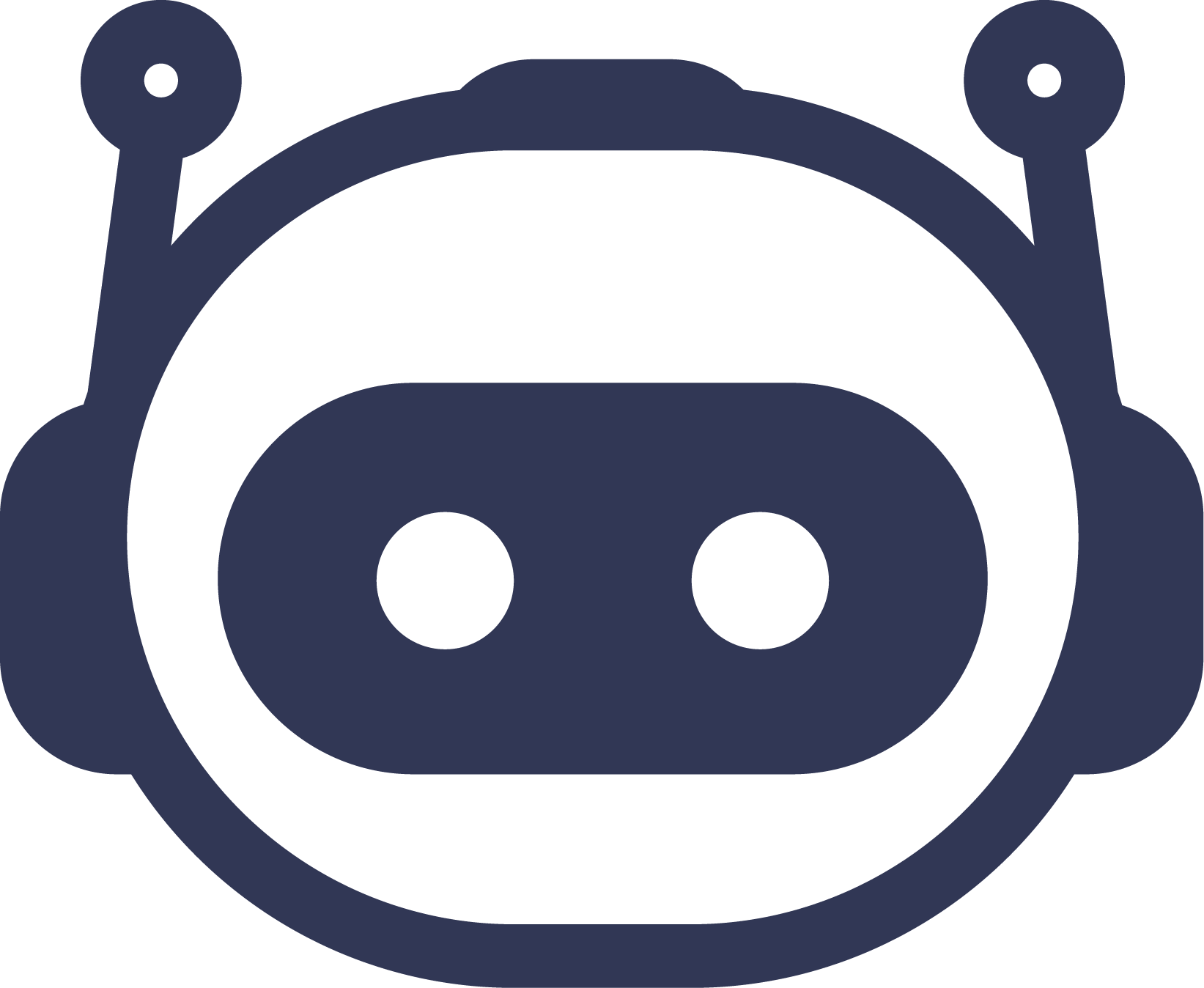 ДАНАЛЫҚ МЕКТЕБІ
ЧАТ-БОТ
ДОБРО 
ПОЖАЛОВАТЬ!
4
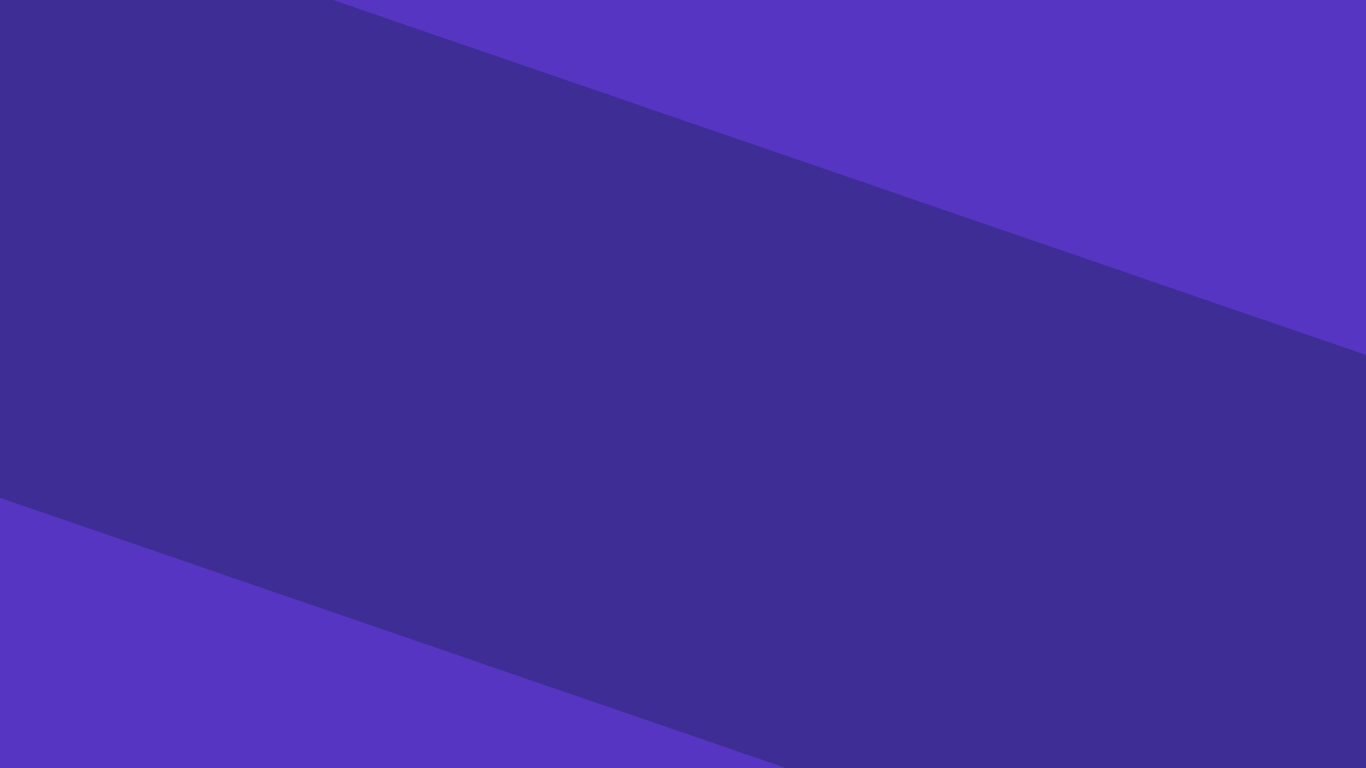 ДАНАЛЫҚ МЕКТЕБІ
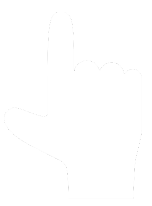 ӘЖЕ ДАНАЛЫҒЫ
 
Ертегі – танымның көзі 
(Сказка – источник познания)
Ырым-тыйым – әдептілік негізі 
(Народные суеверия  и запреты – основа порядочности)
АТА ӨСИЕТІ
 
Жеті атасын білген ұл, жеті жұрттың қамын жер 
(Человек (сын), знающий своих предков  до седьмого колена,  заботится о семерых династиях)
Бабалар дәстүрі – ұрпаққа өсиет 
(Традиция предков – завещание потомкам)
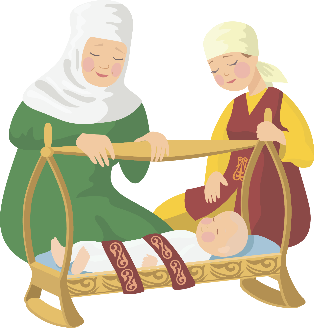 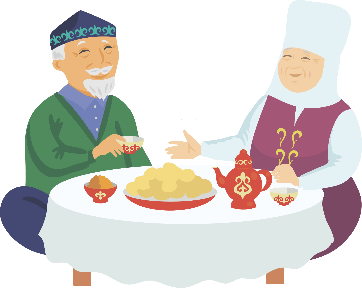 ЖЕҢГЕ КЕҢЕСІ
 

Қыз ғұмырдың құпиялары 
(Секреты жизни девушки)
Қыздар білуге тиіс...(тұрмыстық қажеттіліктер) (Девушки должны знать...(бытовые нужды)
АҒА ҚАМҚОРЛЫҒЫ
 

Ағасы бардың – жағасы бар 
(Старший брат — опора)
Ер жігітке жарасар салауатты бейнесі 
(Здоровый образ, подходящий настоящему мужчине)
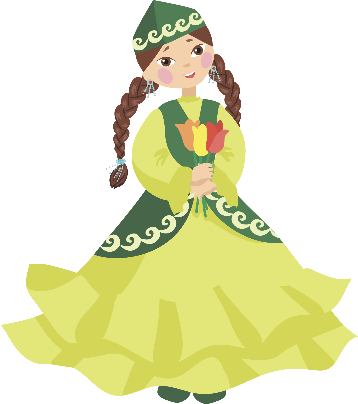 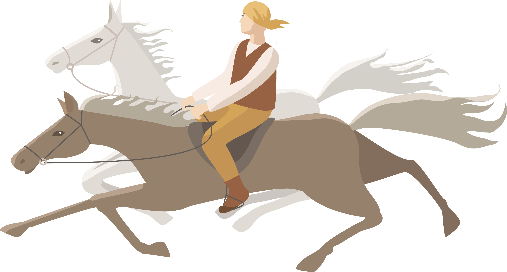 5
ПРОГНОЗ И КОМПЕНСАЦИЯ РИСКОВ  РЕАЛИЗАЦИИ ПРОЕКТА
НИЗКАЯ МОТИВАЦИЯ ПЕДАГОГОВ
НИЗКАЯ КОМПЕТЕНТНОСТЬ ПЕДАГОГОВ
НЕЗАИНТЕРЕСОВАННОСТЬ 
И НИЗКАЯ ПОСЕЩАЕМОСТЬ РОДИТЕЛЕЙ
НЕОДНОРОДНЫЙ КОНТИНГЕНТ РОДИТЕЛЕЙ
ПРИ ДОПОЛНЕНИИ СОДЕРЖАНИЯ ЗАНЯТИЯ ПЕДАГОГАМИ ШКОЛЫ  (20-30%) ОТКЛОНЕНИЕ ОТ ЦЕЛИ И ЗАДАЧ ПРОЕКТА
РИСКИ
КОМПЕНСАЦИЯ РИСКОВ
►Просветительская и информационная работа в СМИ, соцсетях
► Регулярность и стабильность сроков проведения занятий
► Актуальность тематики занятий в соответствии с заказом родительской общественности
►Проведение занятий в формате онлайн
► Наличие разноуровневых заданий и интерактивный формат проведения занятий
► Учет региональных особенностей (город, село)
► Обмен опыта между родителями
► Учет социокультурной среды
► Проведение обучающих вебинаров
► Обеспечение внутришкольного контроля за содержанием контента занятий
► Создание банка лучших разработок занятий на сайте института
► Проведение консультаций, ZOOM-конференций
► Повышение квалификации, проведение мастер-классов, выездных семинаров
► Посткурсовое сопровождение педагогов, прошедших курсы
► Разработка методических рекомендаций
► Разработка Методического руководства проекта
► Учет участия в работе Центра при аттестации
► Трансляция лучшего опыта, освещение в СМИ
►Поощрение деятельности
► Проведение форумов, фестивалей
Благодарю за внимание!